4-H Youth Development A University of California Positive Youth Development Program
The University of California 4-H Youth Development Program engages youth in reaching their fullest potential while advancing the field of youth development.
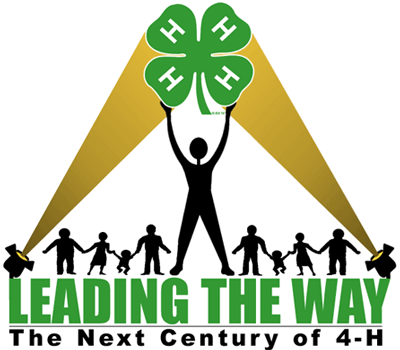 [Speaker Notes: Welcome to a unique training today.  It is being provided by the volunteers who area actually donating their time to a role you may be interested in.    We are here today because a number of clubs are in “transition” this means their club leader may be graduating out, their term may be done, they may want to allow new leadership, whatever the reason.]
CALIFORNIA STATE 4-H OFFICES

LOCAL PROGRAM ADVISORS
[Speaker Notes: Here is an overview of the how the local program is structured….]
Who does what in a club? It’s a partnership!
Youth Leadership
 The Youth who have become an Officer, Junior or Teen Leader, Committee Chair or any position that provides direction for the  Community Club.
These members should be actively involved in club planning, budgeting, planning and leading meetings, guiding youth and working with adults who assist to complete the work.
Club Team
The roles adults can fill to support the administrative tasks, training, research, treasury, communication, Council obligations, enrollment and more. 
This can be a one time volunteer role or ongoing during the year. 
All adult roles can turn in required information on-time.
Volunteer roles for a    Community Club
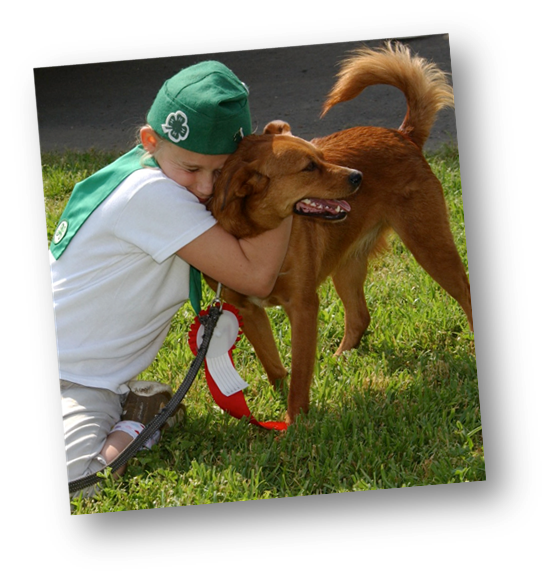 Officer Advisor  
Club Enrollment volunteer(s) 
Technology Adult Volunteer 
Treasury Adult Volunteer
Chair of Committees
Record Book Advisors 
New Member Greeter

Jr & Teen Leader Advisor 
Community Service/Service Learning Advisor
Club Events and Activity volunteer 
Fundraising Advisor(s)
Awards
Parent Advisory Committee (PAC)
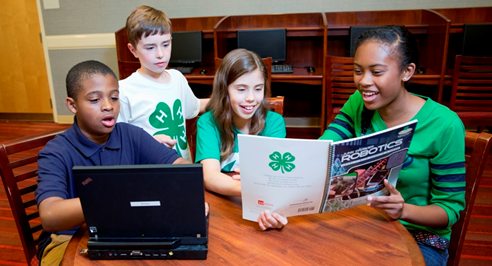 Planning the year together:  The Program Planning Guide are the 4-H club requirements!
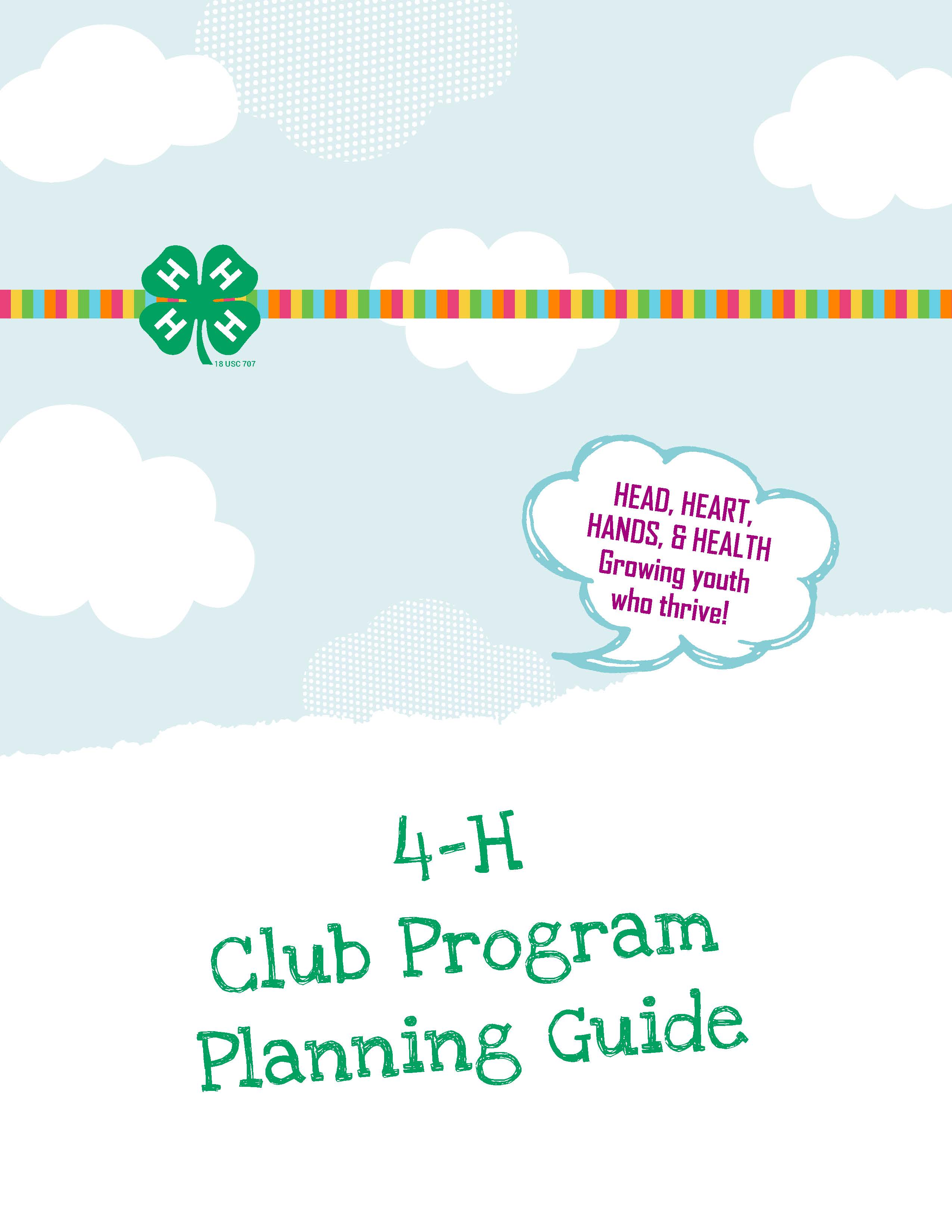 Page 1- Club charter requirements
Page 2 –Membership & Club Goals
Page 3 -Leadership Goals
Page 4 -Community Goals
Page 5 - Signatures!
[Speaker Notes: If I had to boil the club program down to one document  it would be the Program Planning Guide.   Get ready – if its not found in this guide as a club goal, your club doenst need to be doing it.    If you club can’t pull together more volunteers  do not add more activities or events to the club.  Only do what is required here in the planner.   These are the requirements.  Make sure your club paretns. Adult volunteer and officer know KNOW this document exists.]
What does the 4-H year look like?
Volunteers using the Program Planning Guide follow a “cycle”.  
Adult and Youth Leadership should be at least 2 months ahead in their planning efforts rather than waiting until the last moment. 
Club required documents are to be turned in July (End of year) and again in September (Beginning of year)
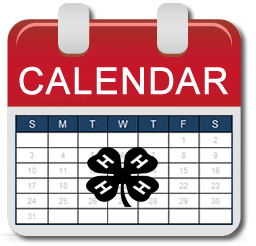 Club Calendars     
Begin planning in April for the new program year.  Set a goal to be complete by July. Give to membership in a written form.  Update as needed.

Use Excel, Word or Powerpoint and keep it simple!

Include club meeting dates, county council dates,  paperwork due dates, planned fundraisers,  social events, officer obligations, county paperwork due dates. 
Keep consistent and do not update repeatedly.
[Speaker Notes: So where does the club management and club leadership start? I highly suggest drafting a calender for next year just about now.  I have an example of a county calender on the table. Other clubs may have examples to share]
COUNTY EVENTS AT A GLANCE:
Council Food Booth at Monterey County Fair
Club Book training and judging
County Record Book Contest - Aug
Achievement Night – Sept                  Club Leader Training  - various
Fantastic Field  Day – Feb			Presentation Night  - March 
Color Me Green Run - March 		Fashion Revue – April 
Camp McCandless - June
The Officer Advisor - Preparing the officers for a successful year
July officer training
Clear Job descriptions
Monthly officer planning meetings
Mid year review
Budget planning & Treasury oversight
Installation
Club surveys
Active Communication and follow through on matters
Model a Youth - Adult Partnership
[Speaker Notes: Now lets a take a look of some of the recognized volunteer positions and some that have been created.   See the Officer Manual   Here is the officer advisor. A role for an adult who works directly with the officers. The time needed is  -]
Committee Advisor – an adult volunteer to assist and provide support to the youth Committee Chair
Areas could include:
Club Fundraisers
Club Community service
Club social events/parties
Club Outreach
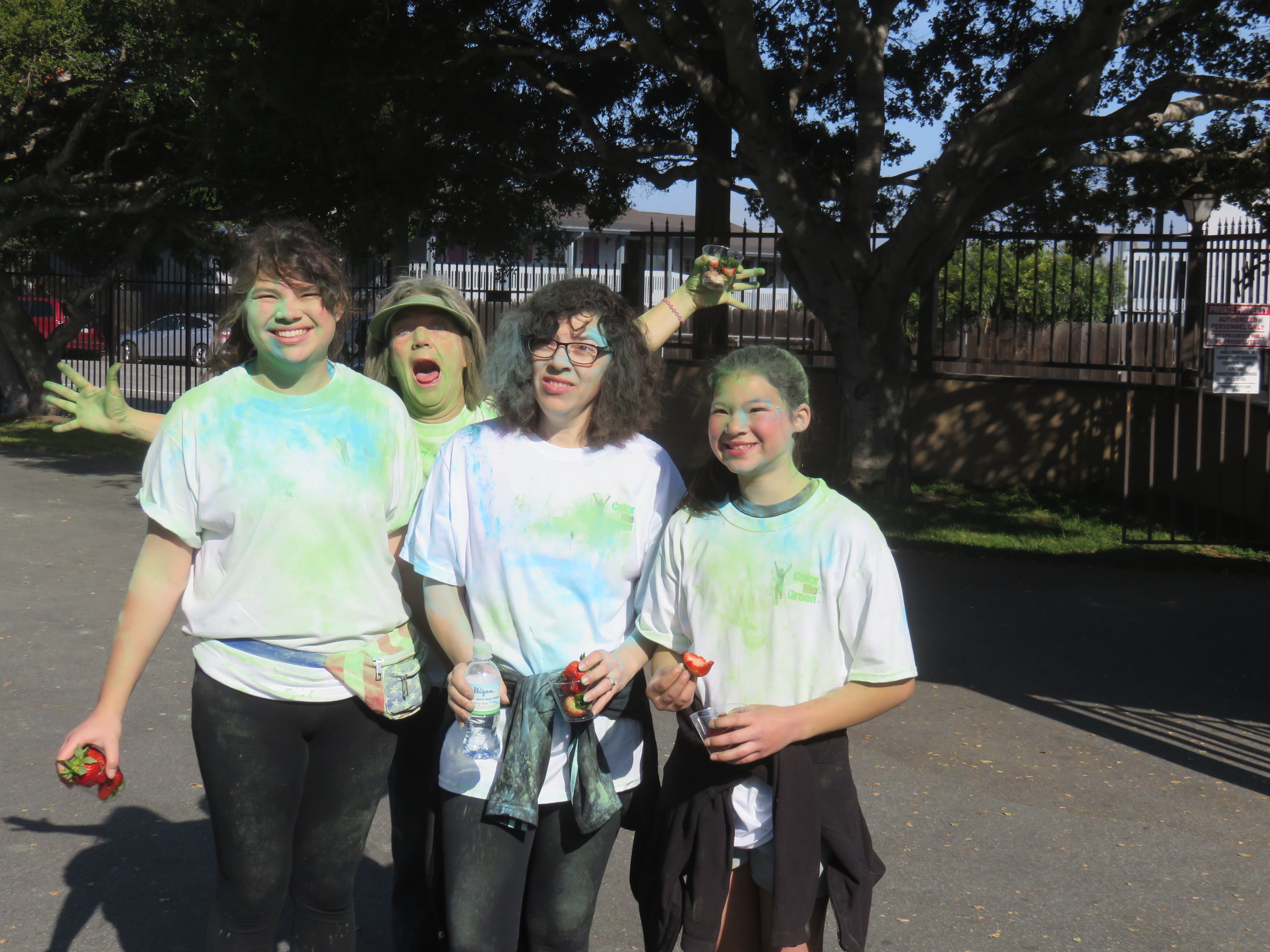 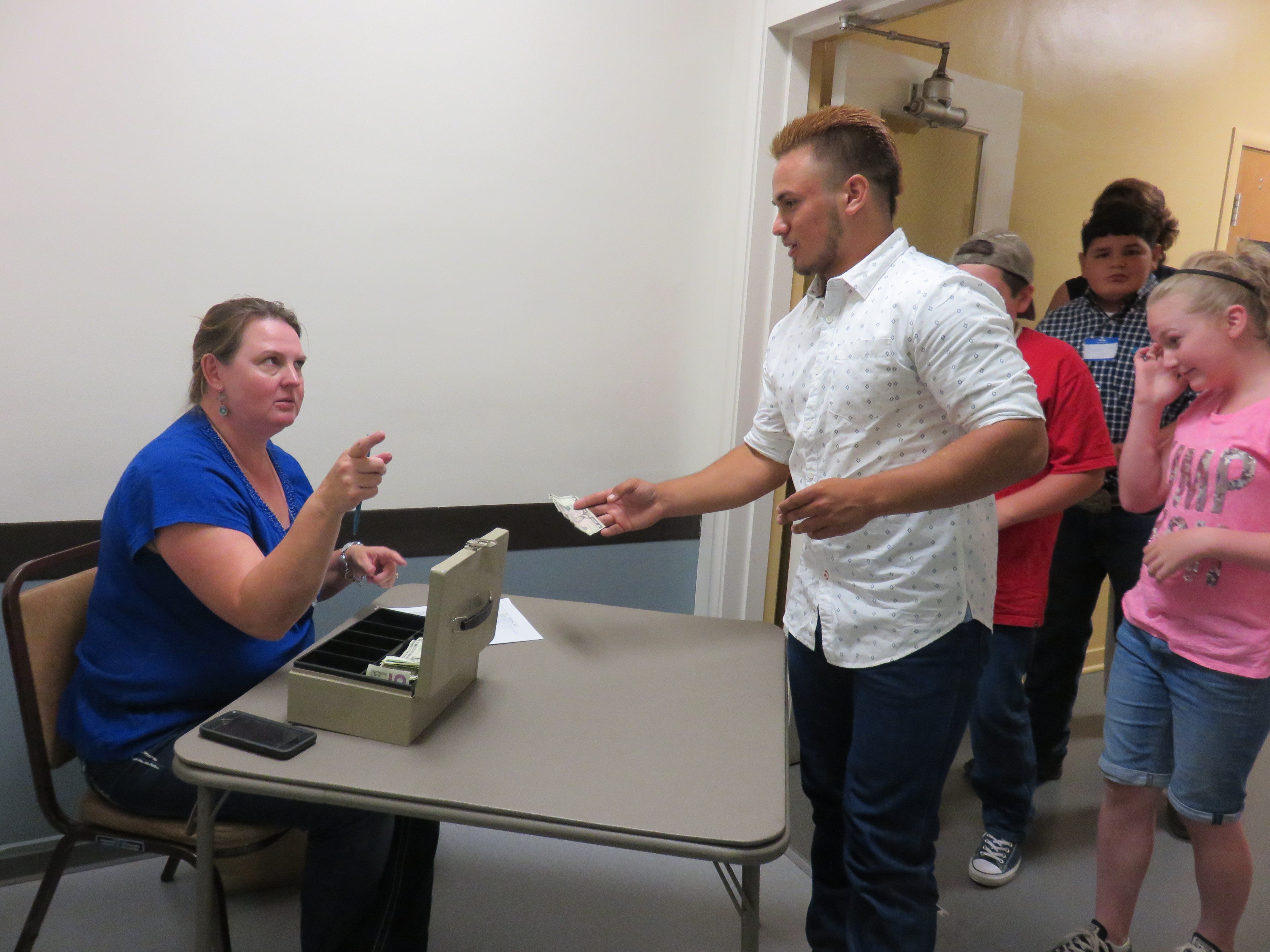 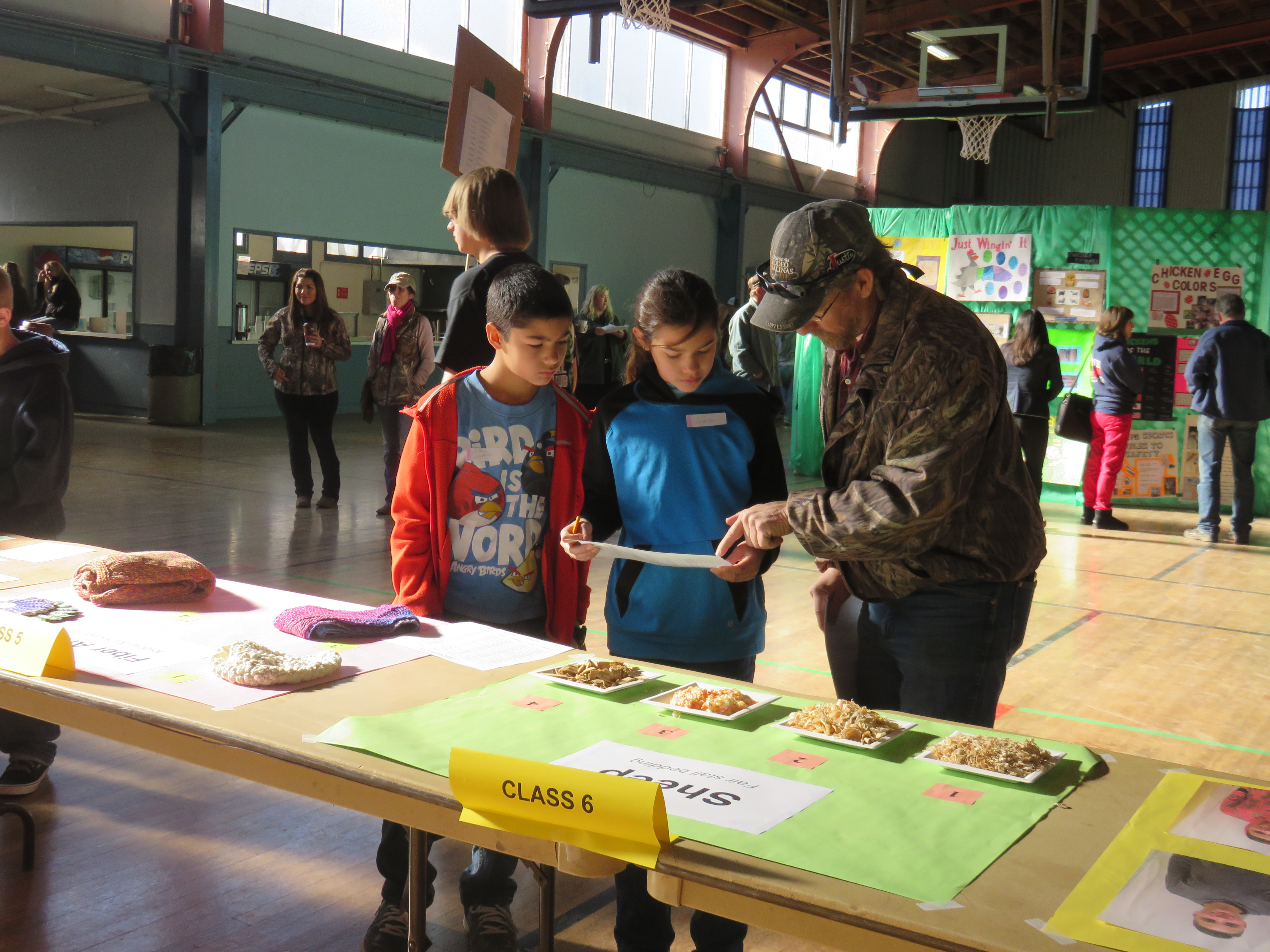 [Speaker Notes: Depending on the size of your club and the activities that take place – related the Program planning guide,  this adult volunteers work with the Club leaders long with the officers to stay on top the detiasl in a way that a vice president cannot.  Shopping, note taking, calling, confirming, sign up sheets, driving members, taking money, making calls during the workday.]
Enrollment Advisor(s)
Volunteers who can  gather, organize, input, manage, correct and  update both member and adult enrollment information in 4honline.  Most work is done during June, July, August or September depending on your club’s enrollment season.  Requires being a volunteer to have access to all family/member information.  Comes with office support!
Technology Advisor – adults who can help manage storing information digitally, manage club websites or Shutterfly sites, create spreadsheets, upload photos, train youth or adults, encourage projects to use technology and so on.
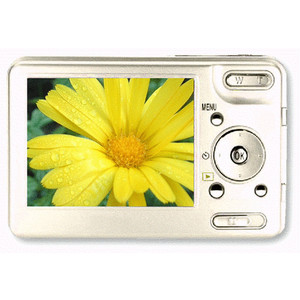 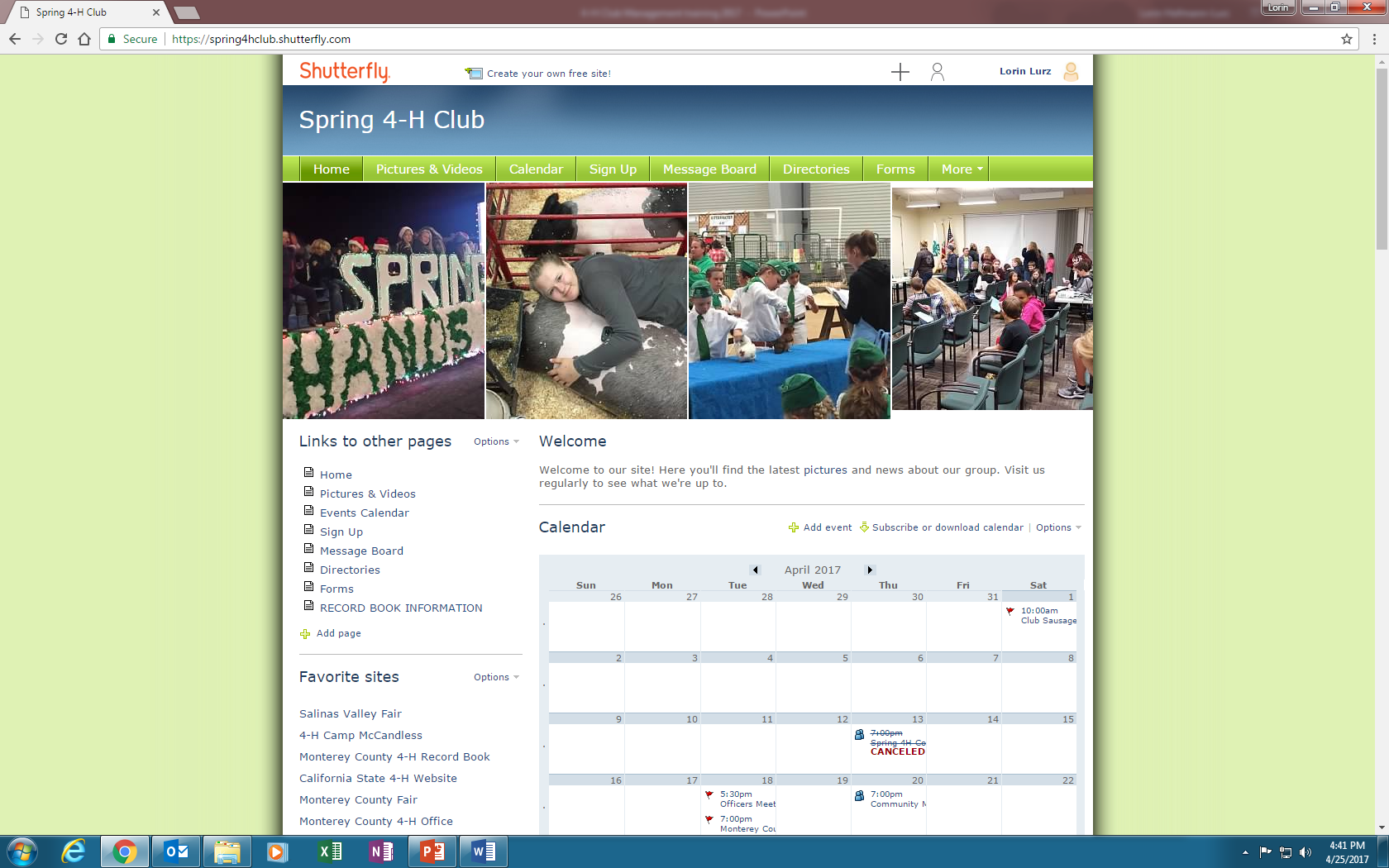 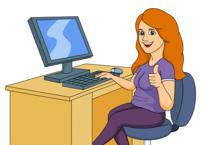 Record Book Advisor
One or more adults who will research and provide training for the 4-H Record Book.
Explore ways to keep members updated all year in their efforts. 
Organizes and set goals with members for Star Ranks.
Provides workshops, newsnotes articles, “cheat sheets”, Teen Leader training, new member assistance or other ideas that keep the tradition of the record book alive!
Sets the date of record books being due long in advance.
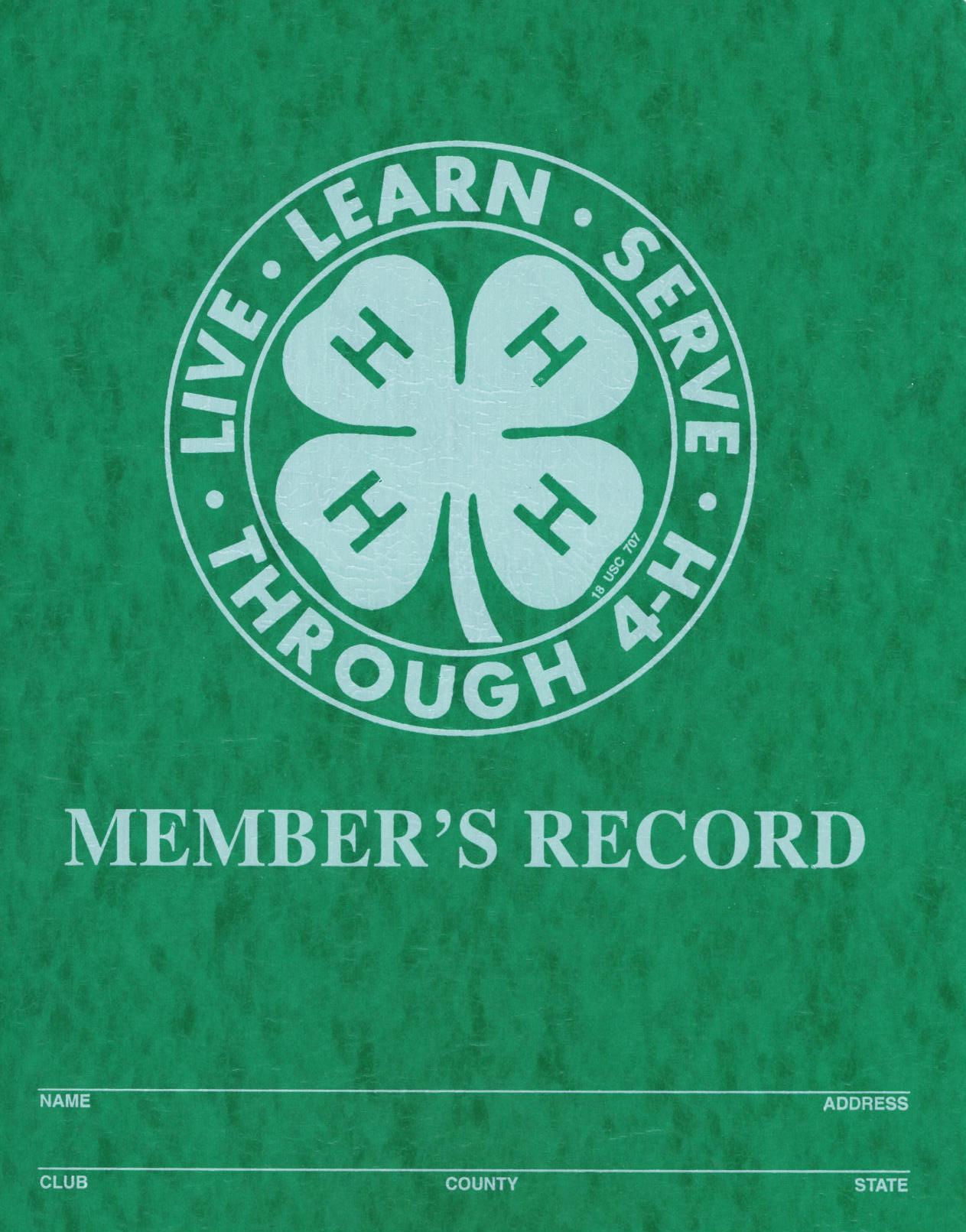 Treasury Advisor
The volunteer who works directly with the club Treasurer and Club Leader to manage the club’s finances.
Can provide monthly updates
Must have reviewed 4-H financial policy and is able to follow 4-H Treasury Manual
Has access to club banking
Plans ahead for club needs!
New Member greeter/ Beginning 4-H project
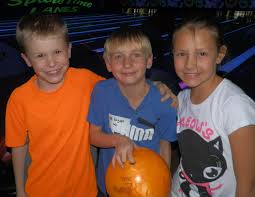 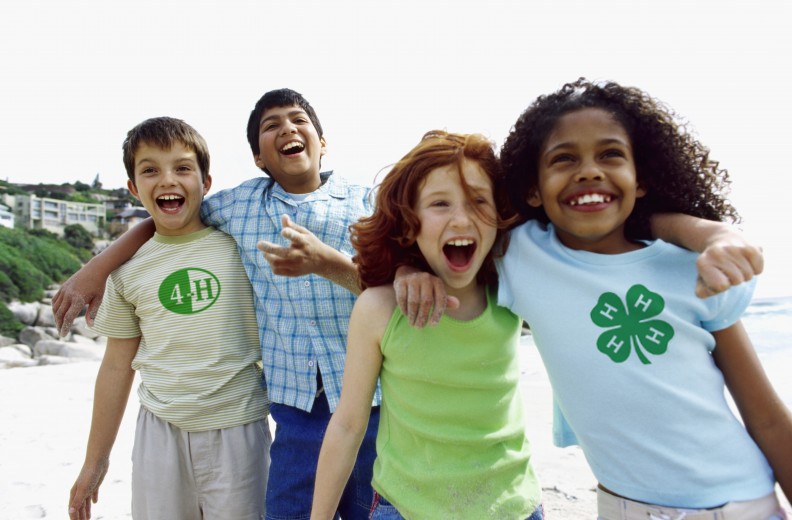 The New Member  can focus on new families and members.  This helps to “engage” the family early to ensure they understand the club expectations.  
Volunteer may greet parents and members at club meeting monthly with new handout, make calls or follow up with questions. 
The Beginning 4-H Project dives deep into the program and the club to bring families closer together.  This should develop commitment.
Youth -Adult partnerships  Why should it matter to me?
Youth-adult partnerships take place when youth and adults plan, learn and work together, with both groups sharing equally in the decision-making process. This dynamic is very different than many relationships in which adults take the leadership roles and youth are assigned inferior roles, or programs where youth make all the decisions while the adults sit back and watch
Youth and adults share equally in the decision making process.
Together, youth and adults achieve better results than either would if working alone.
Roles for youth and adults are authentic and meaningful.
Youth and adults learn together and serve as resources for one another.
Each group is treated with respect and dignity by the other group.
http://4h.ucanr.edu/About/Framework/YAP/
Resources for Club Volunteers - State 4-H webpage
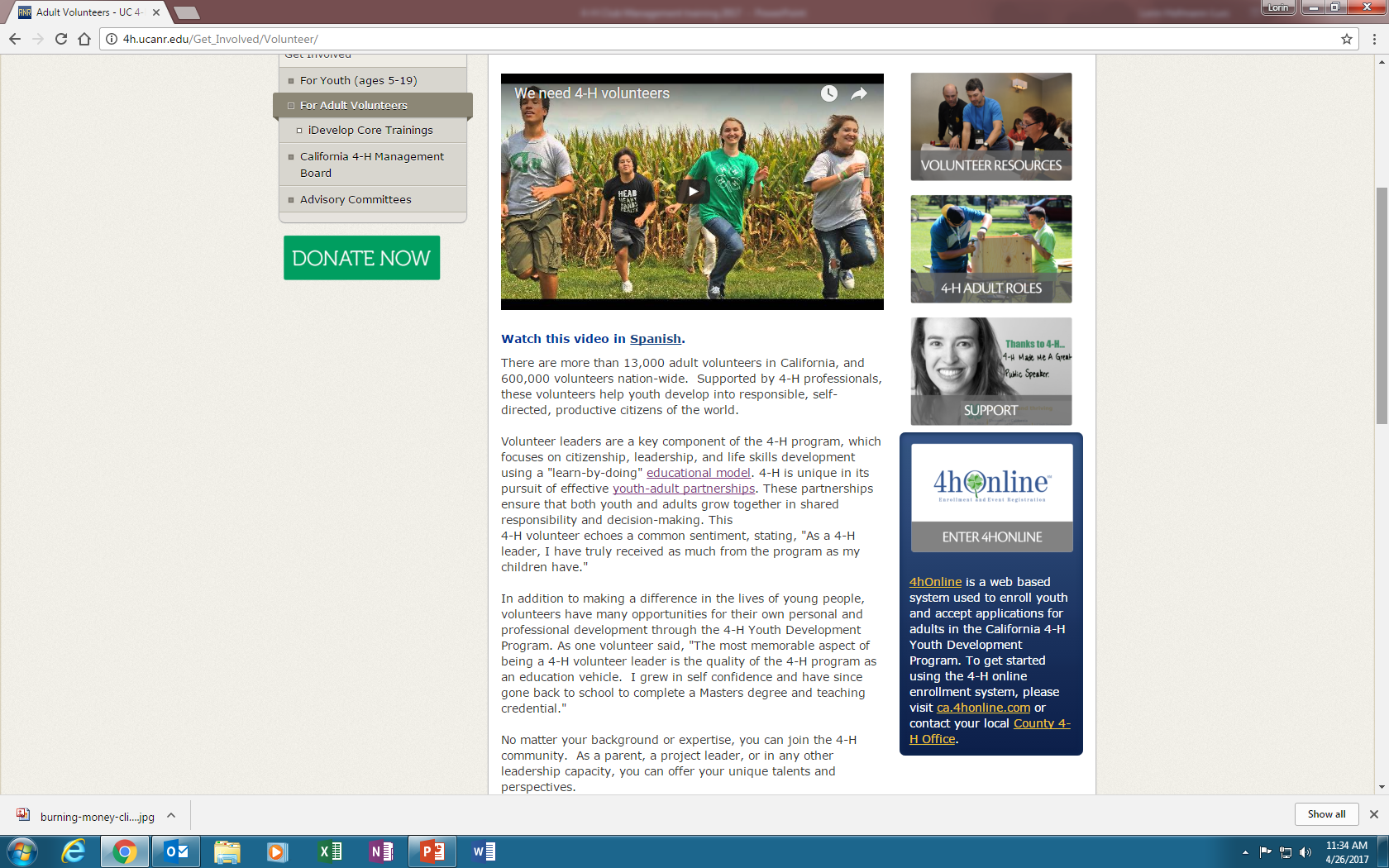 Upcoming Summer Training for Adults and Youth
Thanking volunteers – Think about hand written cards, home made treats, US mail stamps, 4-H Mall items, speeches,  artwork,  and even just a warm “thank you” is important.
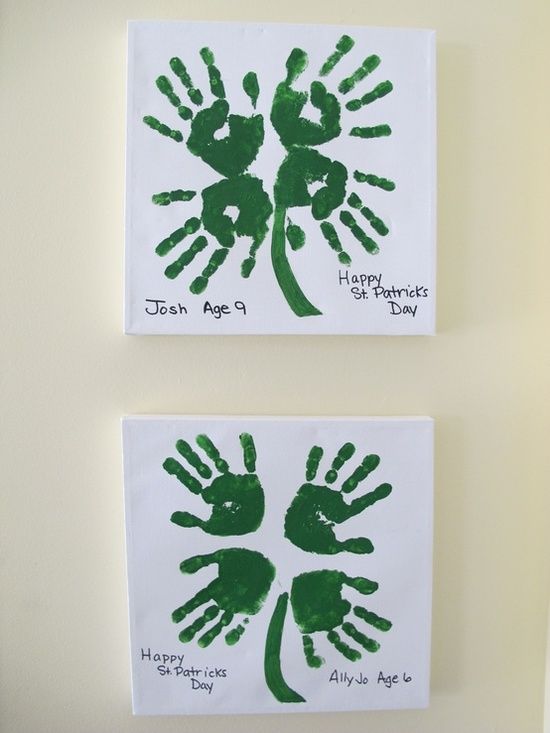 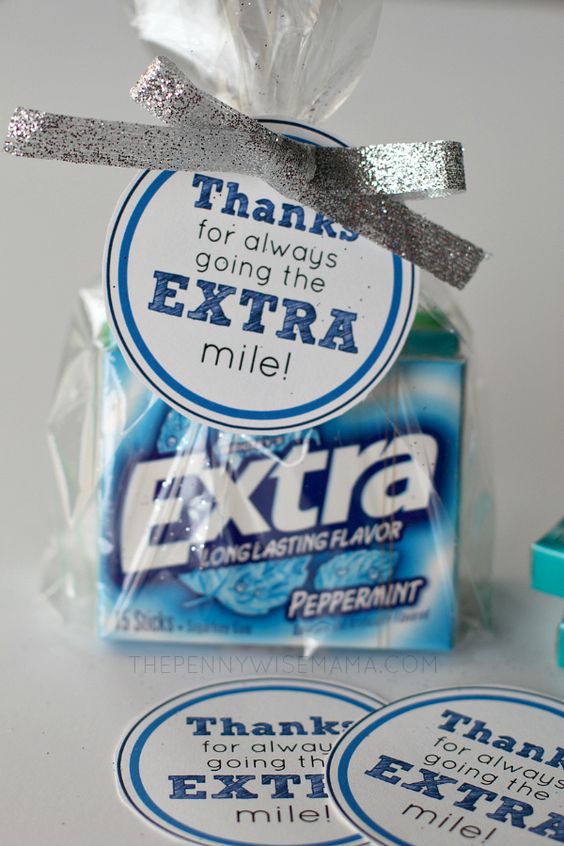 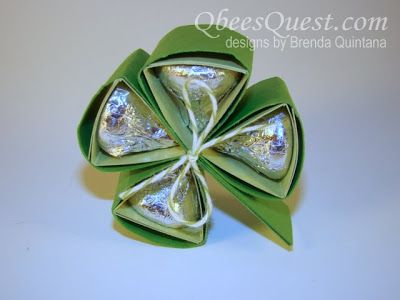 Questions? Observations?  Tips? Challenges? Tylenol?
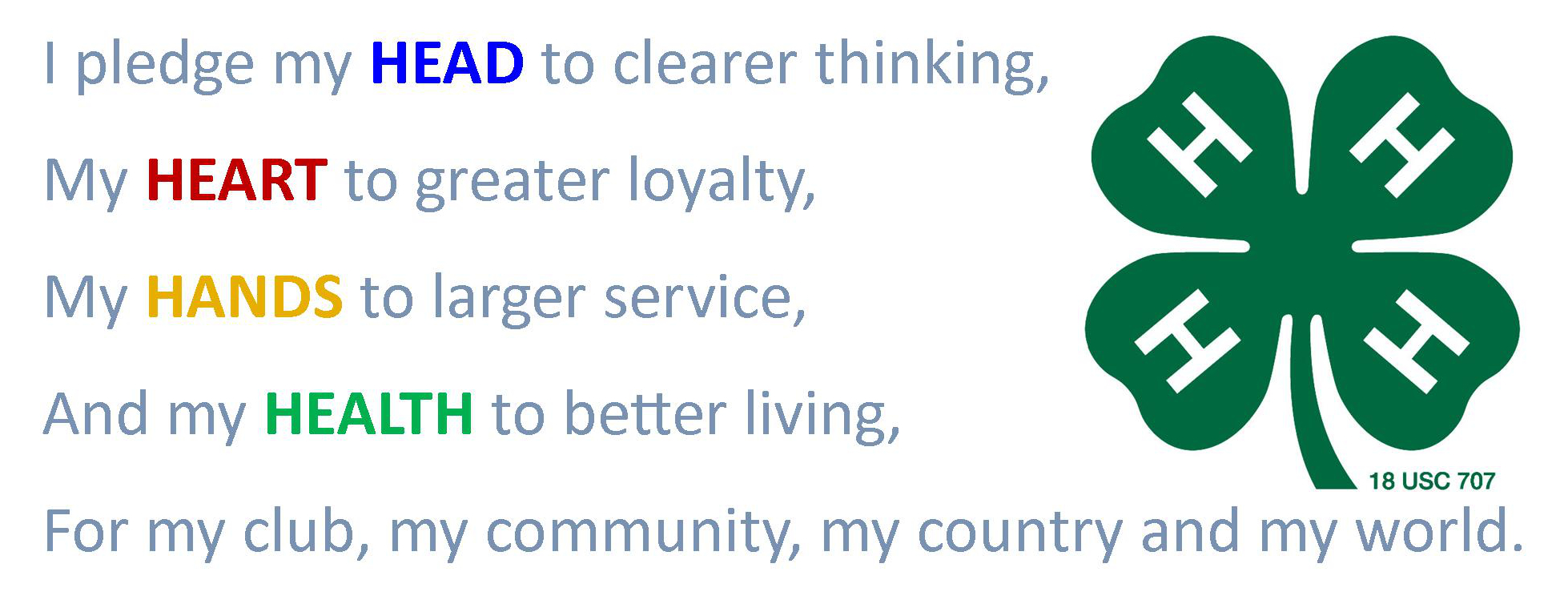 Agreed Upon Club Management procedures for discussion:
Types of communication  (email, text, phone calls or meetings)
Responding in a timely manner so that the team can move forward or step aside.
Understanding the difference of Youth Leadership & Club Management for the club community.
Establishing an internal Club Management  calendar to follow  that is accessible to all  (ie Google doc) 
Team decision making. Based upon timely input, clear communication, deadlines and accurate follow thru.
The team has agreed upon procedures for diagnosing, analyzing, and resolving teamwork problems and conflicts.  Each adult follows.
Participative leadership is practiced in  leading meetings, assigning tasks,  recording decisions and commitments,  assessing progress, holding team members accountable, and providing direction for the team.
The team creates an environment in which people are comfortable taking reasonable risks in communicating, advocating positions, and taking action. Team members trust each other.  
Team members are viewed as unique people with irreplaceable experiences, points of view, knowledge, and opinions to contribute.
Communication is open, honest, and respectful. Team members ask questions for clarity and spend their thought time listening deeply rather than forming rebuttals while their coworker is speaking.
Experienced (long time)  volunteers who provide guidance are honored.  Accepting  that past negative situations define future decisions or efforts. 
Club Management members avoid leading, signing documents or directly guiding their own children. 
Encouraging  the volunteer to modify their role, in witting, prior to the program year.
Add your team suggestions here: